Что хотел Гитлер сделать на месте столицы СССР – Москвы?
М о р е
Какой российский город стал первым в истории Второй мировой войны городом, откуда выгнали немцев?
Город Ельня 
 Смоленская область
Где и когда состоялся первый Парад Победы?
В Москве на Красной площади
24 июня 1945 года
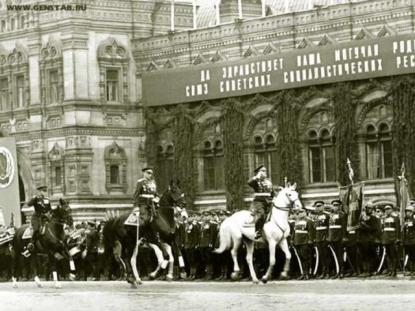 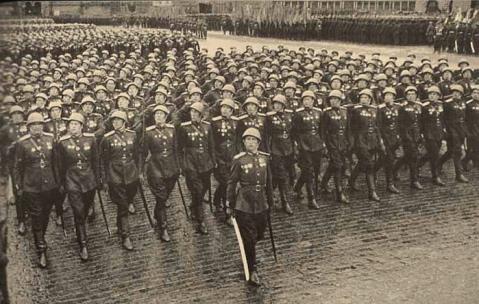 Какое название получило советское реактивное орудие залпового огня времён Великой Отечественной войны?
«Катюша»
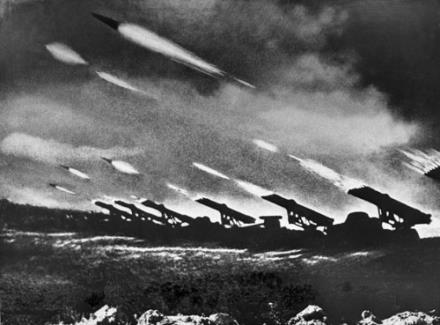 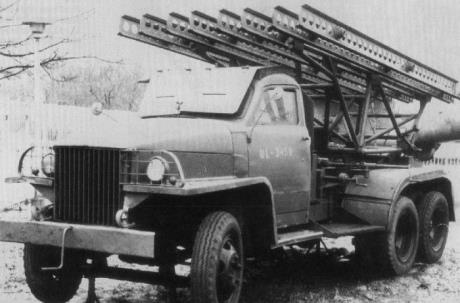 Во время Великой Отечественной войны установку БМ-13 называли «Катюшей», а как называли автомат «ППШ» (попробуйте догадаться)?
«Папаша»
«Катюша»
Что было построено в 1943 году на премию Алексея Толстого, которую он получил за роман «Хождение по мукам»?
Танк «Грозный»
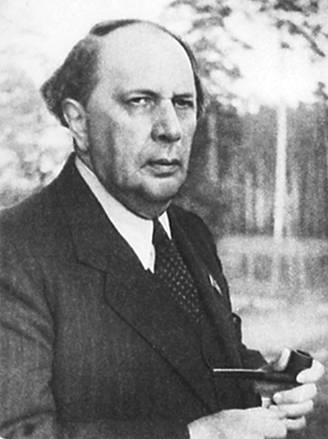 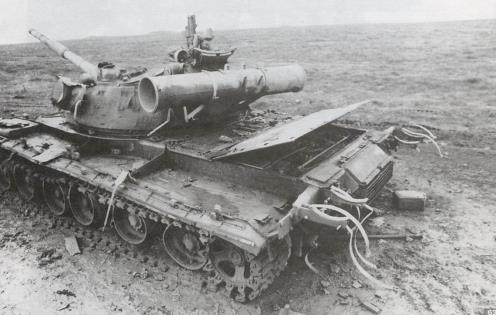 Чье имя и фамилия зашифрованы в названии советского танка «ИС»?
Иосиф Сталин
Кто был четырежды Героем Советского Союза?
Георгий 
Константинович
 Жуков
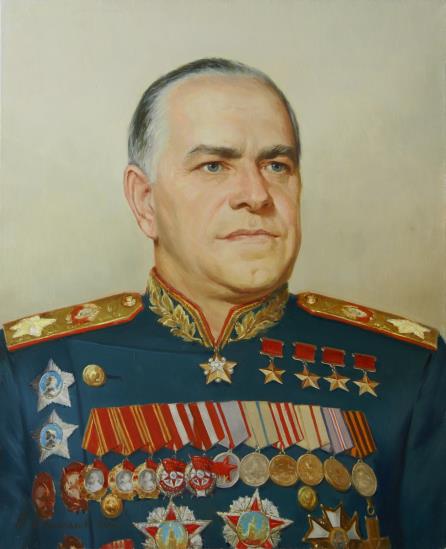 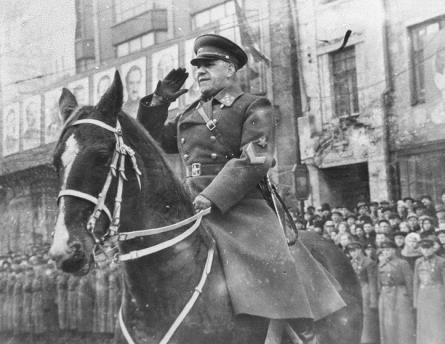 «Не памятник, но символ вечной памяти о павших героях». Есть во многих городах, как правило, находится возле памятника или могилы героев. Что это?
Вечный огонь
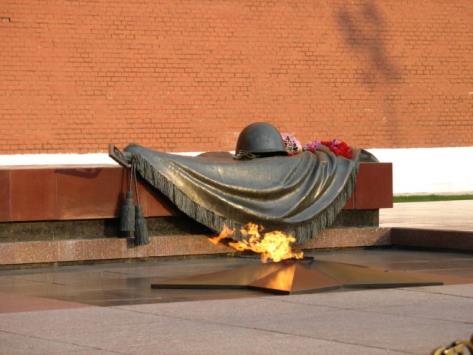 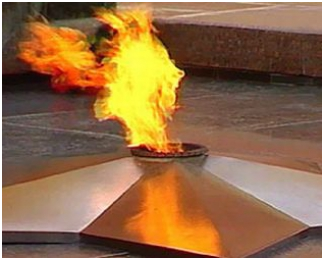